SKARGI ODNOTOWANE 
W ZESPOLE ZAKŁADÓW OPIEKI ZDROWOTNEJ 
W CIESZYNIE W 2021 R.
SKARGI DOTYCZĄCE ZESPOŁU ZAKŁADÓW OPIEKI ZDROWOTNEJ 
W CIESZYNIE KIEROWANE BYŁY BEZPOŚREDNIO DO:
Dyrekcji ZZOZ w Cieszynie,
Rzecznika Praw Pacjenta,
Rzecznika Praw Pacjenta Departamentu do Spraw Zdrowia Psychicznego,
Działu Skarg i Wniosków Narodowego Funduszu Zdrowia Śląskiego Oddziału Wojewódzkiego w Katowicach.
Ministerstwa Zdrowia Departamentu Nadzoru i Kontroli.

Każda skarga kierowana bezpośrednio do ZZOZ w Cieszynie, jak również do w/w instytucji została niezwłocznie rozpatrzona. W każdym przypadku przeprowadzono postepowanie wyjaśniające w oparciu o analizę dokumentacji medycznej oraz rozmowy z personelem.
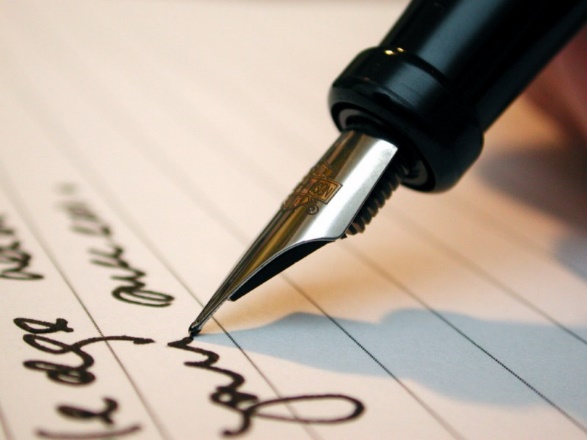 SKARGI ODNOTOWANE W LATACH 2010 - 2021
WNIESIONE W 2021 R. SKARGI DOTYCZYŁY:
ZGŁOSZONE W 2021 R. SKARGI DOTYCZYŁY
ZGŁOSZONE W 2021 R. SKARGI DOTYCZYŁY
ZGŁOSZONE W 2021 R. SKARGI DOTYCZYŁY
INTERWENCJE ODNOTOWANE W 2021R.
W 2021r. odnotowano 49 przypadków interwencji - wnioski, prośby, uwagi. W odniesieniu do 2020r. odnotowano o 6 interwencji więcej (43).

Zgłaszane były osobiście lub telefonicznie przez pacjentów lub ich bliskich. 

W każdym przypadku podejmowane były niezwłocznie działania mające na celu: udzielenie wyczerpujących informacji, wyjaśnienie mających miejsce zdarzeń, udzielenie pomocy w załatwieniu formalności.
STATYSTYKA ZA LATA 2010 - 2021
suma (leczonych pacjentów -  szpital, SOR, NiŚOZ oraz liczba porad w AOS)
(%skarg w odniesieniu do sumy leczonych pacjentów - szpital, SOR, NiŚOZ, liczba porad w AOS)
WYNIKI Z PRZEPROWADZONYCH W ZZOZ W CIESZYNIE BADAŃ ANKIETOWYCH SATYSFAKCJI PACJENTÓWW LATACH 2019 – 2021
Dziękuję bardzo za uwagę